Gyroscope
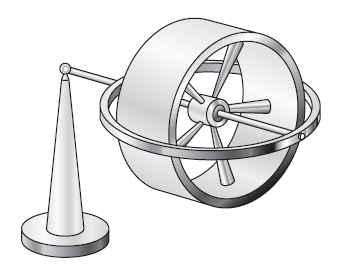 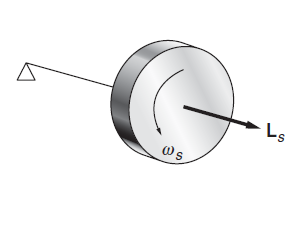 RECAP
Disk (spin + twist) when continuous torque applied externally?
F  Continuosly
Ls

How will be the motion of Disk?
Spin and Rotate?
Gyroscope
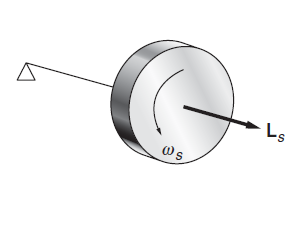 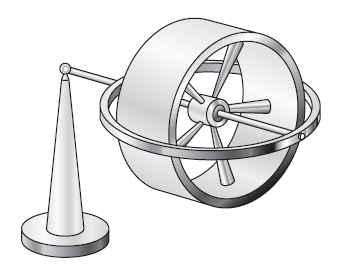 Gyroscope Precision
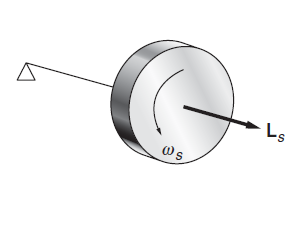 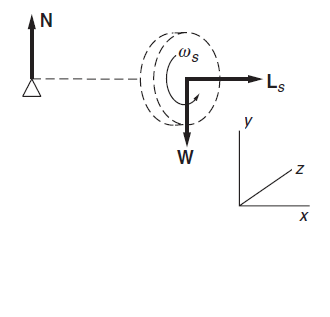 W
Gyroscope Precision
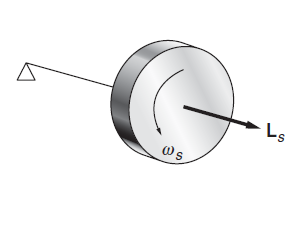 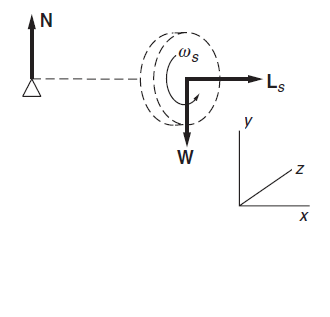 x
l
z
TOP VIEW
-Z
X
Vector nature of angular velocity and angular momentum
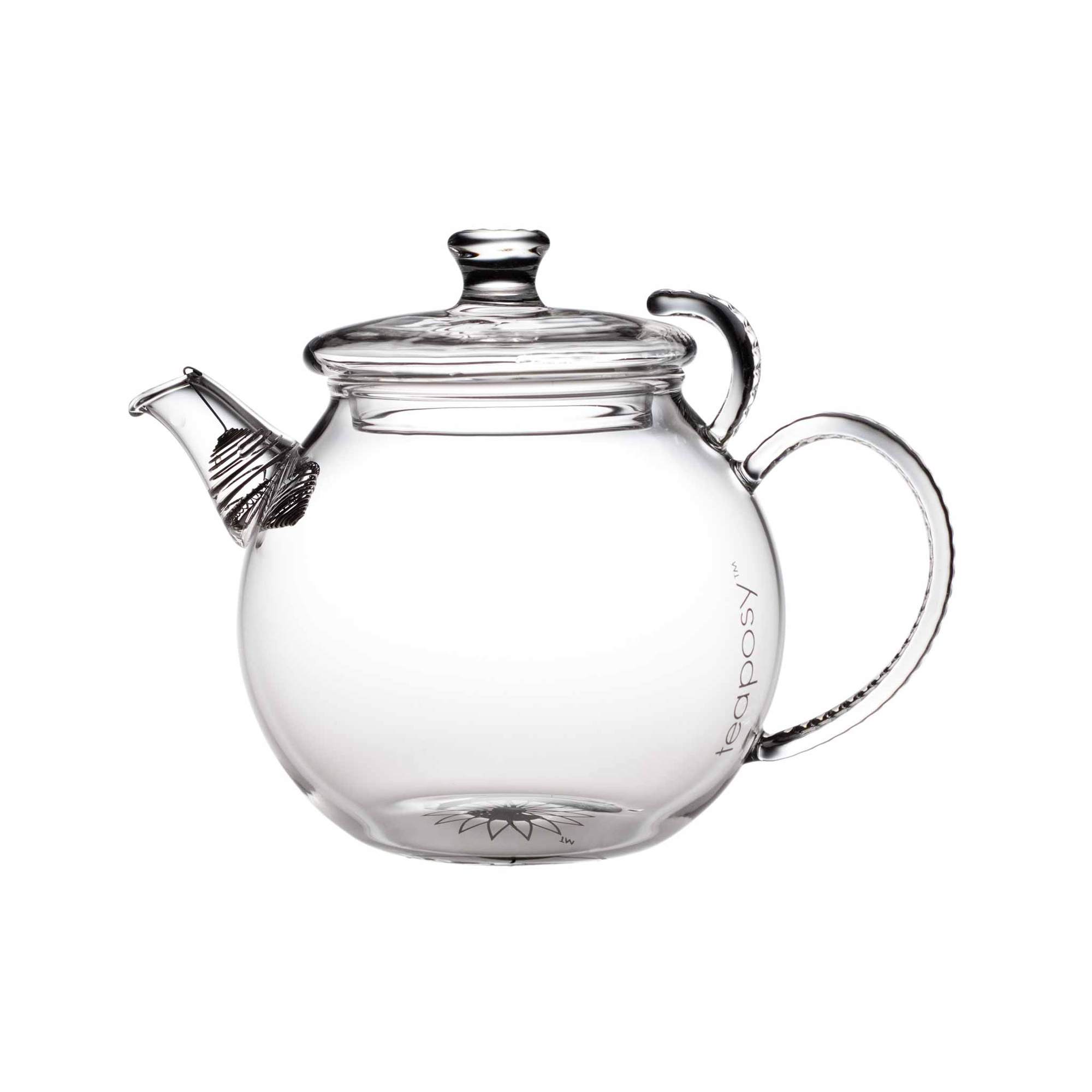 Direction of velocity is tangential to the circle
Gyroscope Precision
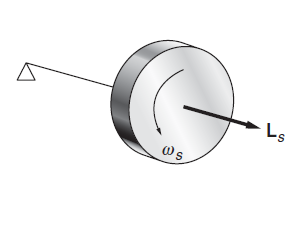 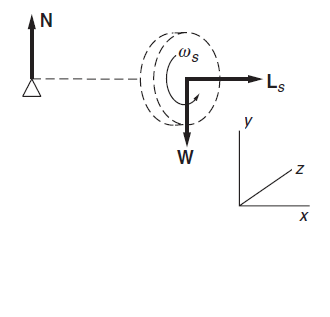 x
l
z
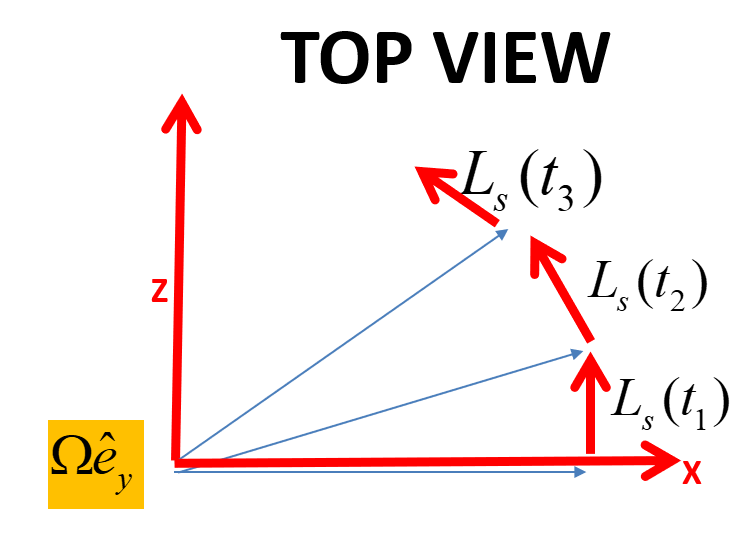 The torque on the gyroscope must account for the change in Ls
x
Ls
Gyroscope Precision
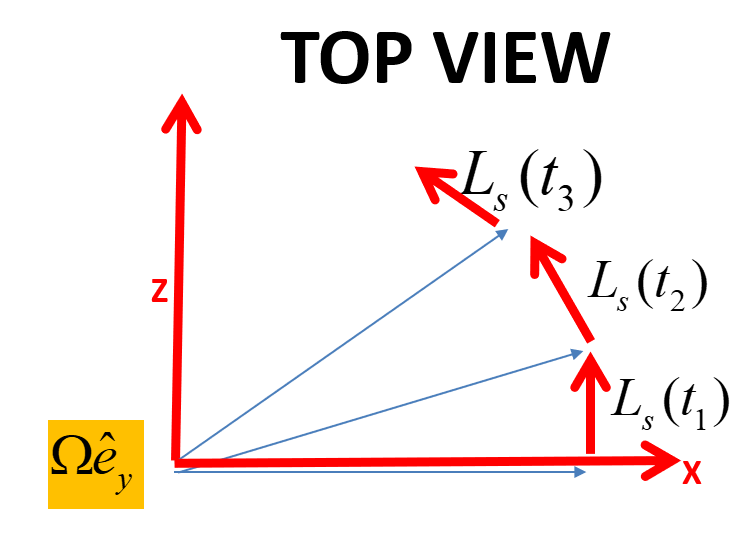 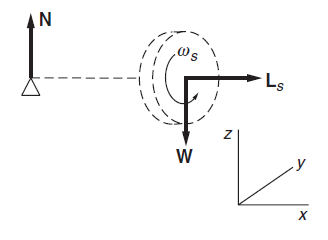 l
Gyroscope Precision
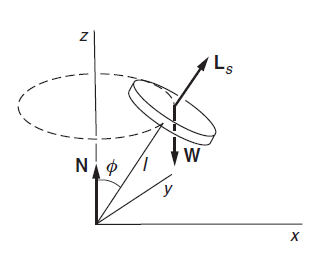 Consider a gyroscope in uniform precession with its axle at angle  with vertical
y
The horizontal component of angular momentum is Lssin 
z
The precessional velocity is independent of 
Some consequences of Gyroscopic motion
a. Precession of  the spin axis
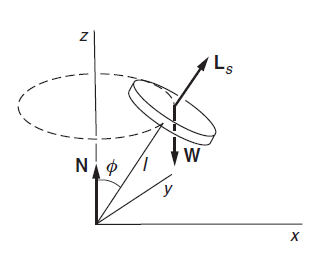 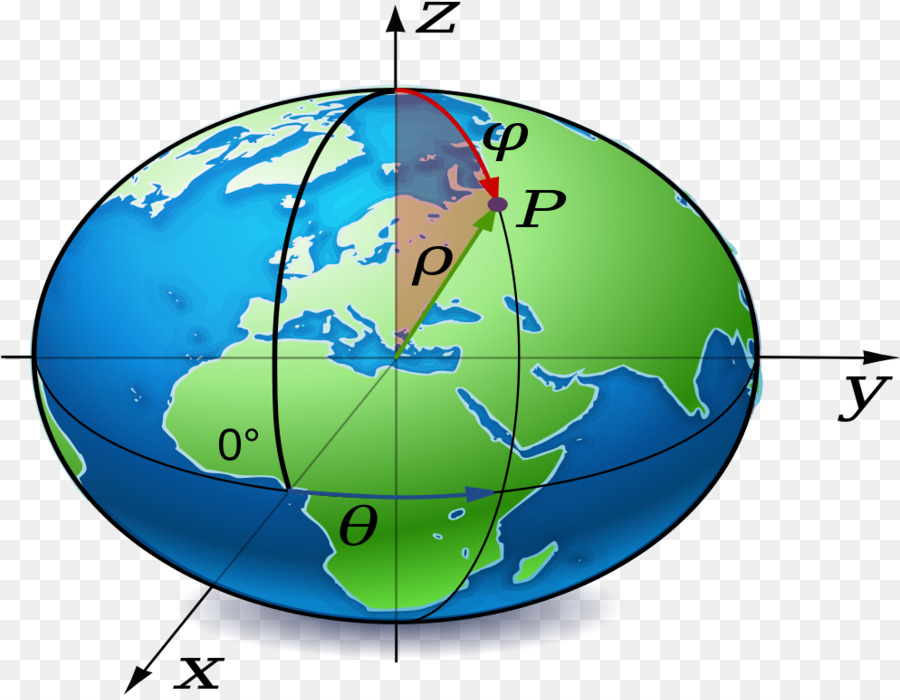 21 Km
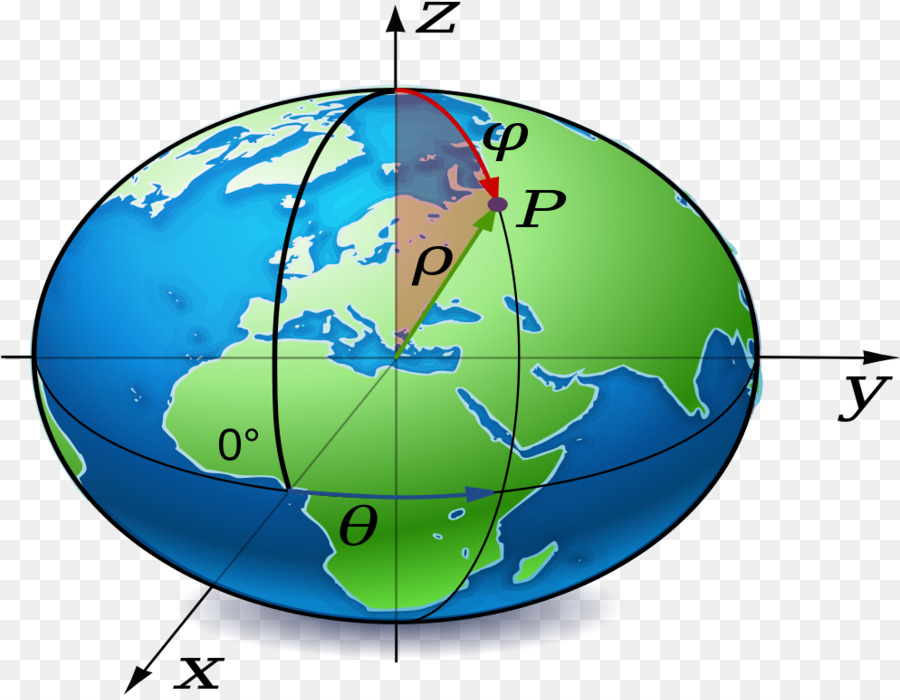 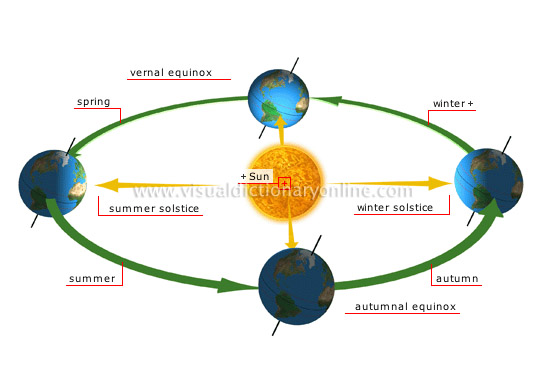 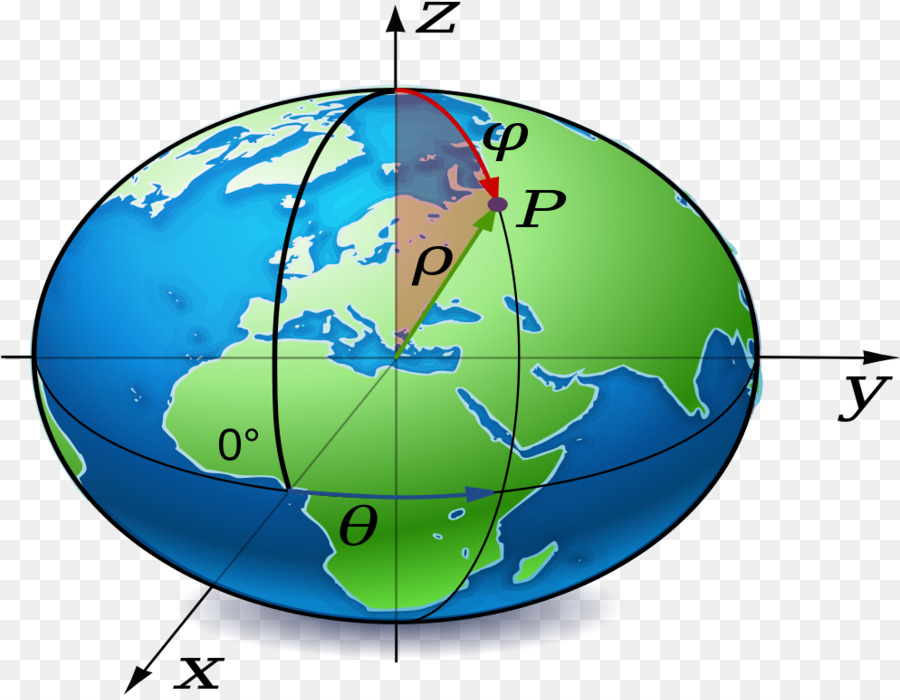 A torque on the earth
North Pole star
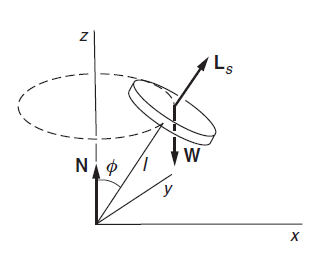 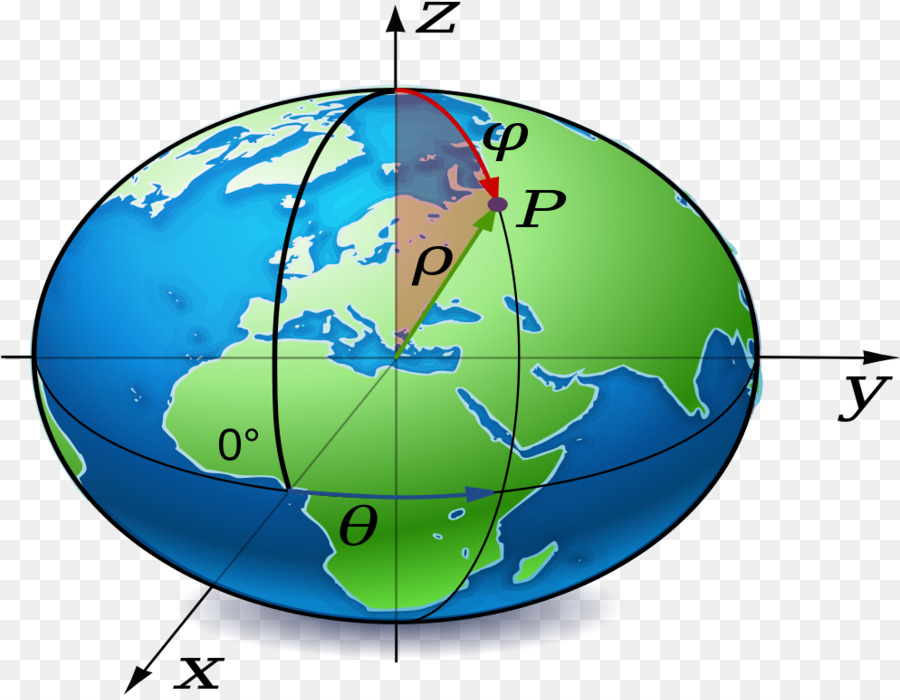 Precession of  the spin axis
The spin axis precesses (With a period 25810 years)
EULER’S EQUATION OFMOTION
What is Euler’s Equation about? 

Euler’s equation derivation- A geometrical approach

Euler’s equation derivation- A mathematical approach
What is Euler’s equation about?
COMPLETE ANALYSIS FOR STABILITY OF A RIGID BODY IN MOTION


SOLUTION OF EULER’S EQUATION GIVES WHETHER MOTION OF RIGID BODY IS BOUND OR UNBOUND

BOUND MOTION = STABLE
UNBOUND MOTION = UNSTABLE
A thought experiment!To understand and derive Euler equations
A GEOMETRICAL APPROACH…….
‘ROTATION OF A CYLINDER’
Another thought experiment!
Initial Conditions…
3
2
In the time interval Δt, the principal axes rotate away from the 1, 2, 3 axes.
1
What are the changes in angular momentum in 1,2 and 3 axis?
ΔL1, ΔL2 and ΔL3?
ΔL1 due to rotation along ‘1’ axis
3
2
1
ΔL1 due to rotation along ‘2’ axis
3
2
1
ΔL1 due to rotation along ‘2’ axis
L3
This will not contribute!
L2
L1
ΔL1 due to rotation along ‘3’ axis
3
2
1
ΔL1 due to rotation along ‘3’ axis
L3
This will not contribute!
L2
L1
Equation of motion of a Rigid body: Euler’s equation
3
Dividing by       and taking the limit
2
1
Equation of motion of a Rigid body: Euler’s equation
3
2
1
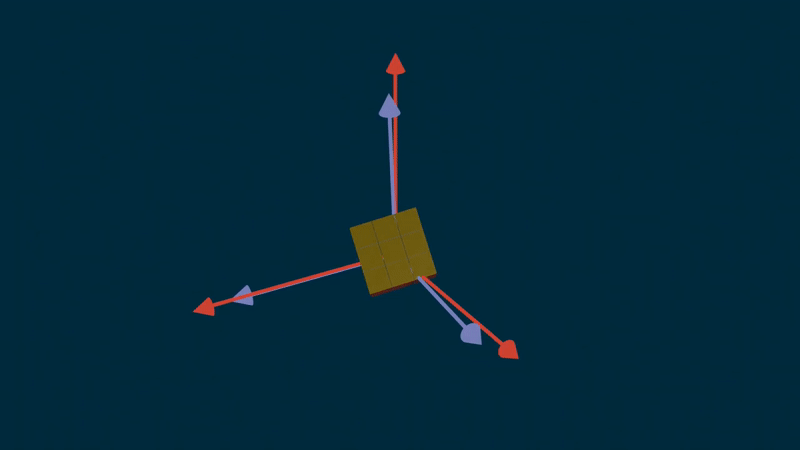 Equation of motion of a Rigid body: Euler’s equation
3
2
1
Euler’s Equations of rigid body motion
A MATHEMATICAL APPROACH!
Lab frame Vs Body frame
3
2
1